ГОСУДАРСТВЕННОЕ КАЗЁННОЕ ОБЩЕОБРАЗОВАТЕЛЬНОЕ УЧРЕЖДЕНИЕ
Г. МОСКВЫ
«ЦЕНТР ИНКЛЮЗИВНОГО ОБРАЗОВАНИЯ «ЮЖНЫЙ»
Использование интерактивного комплекса «Умное зеркало ArtikMe» в коррекционной работе с детьми старшего дошкольного возраста, имеющими речевые нарушения
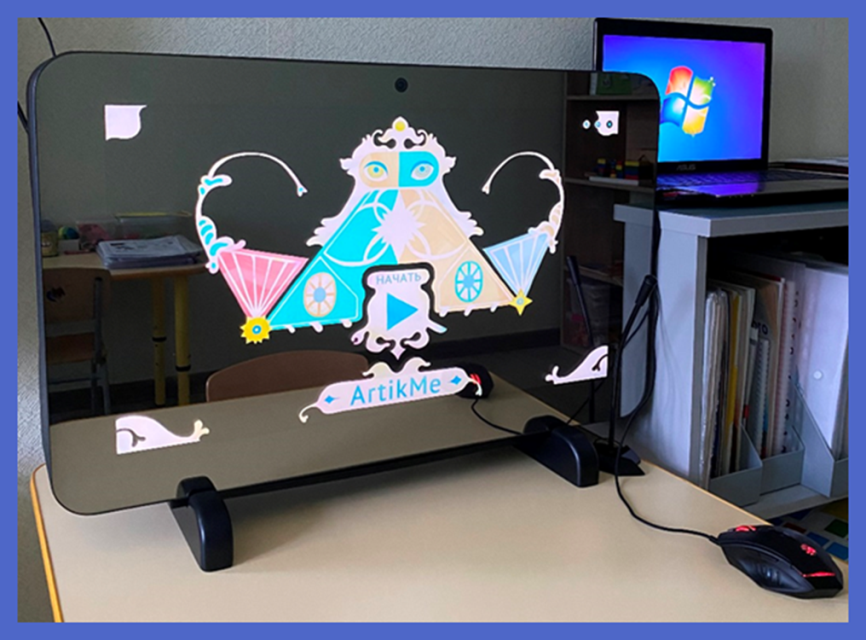 Подготовила: 
                                                                            учитель - логопед: Ершова Е.Г.
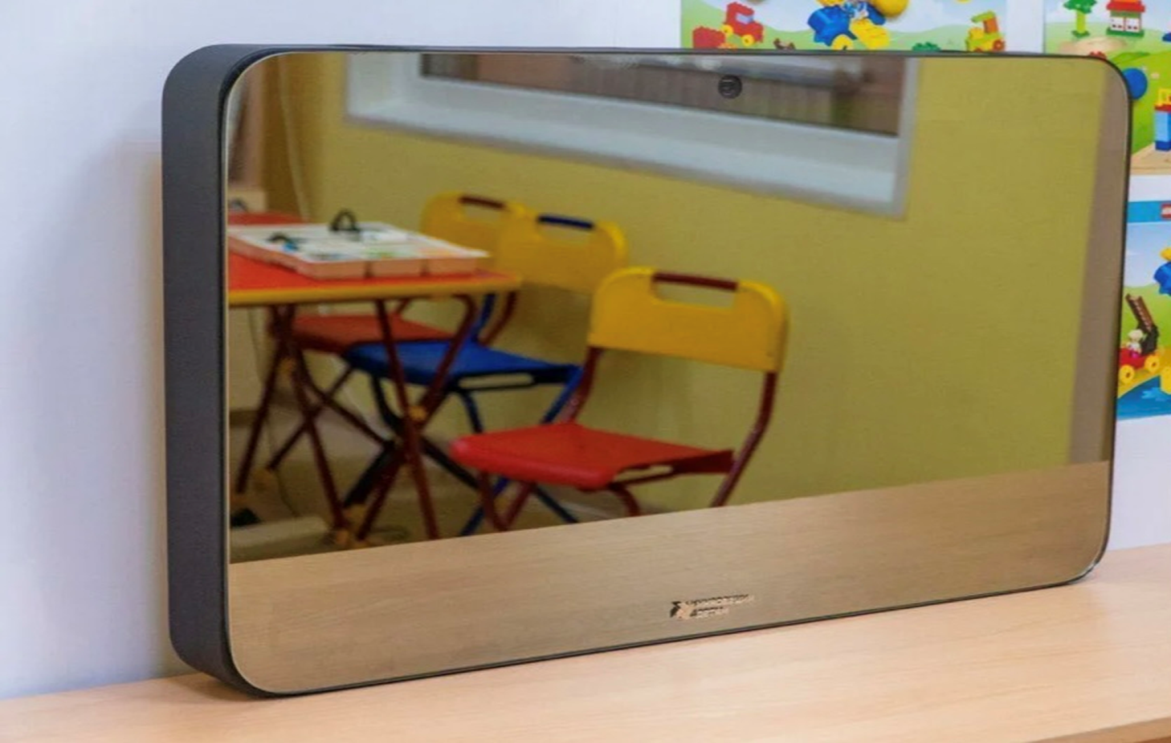 "Умное зеркало      
              ArtikMe"
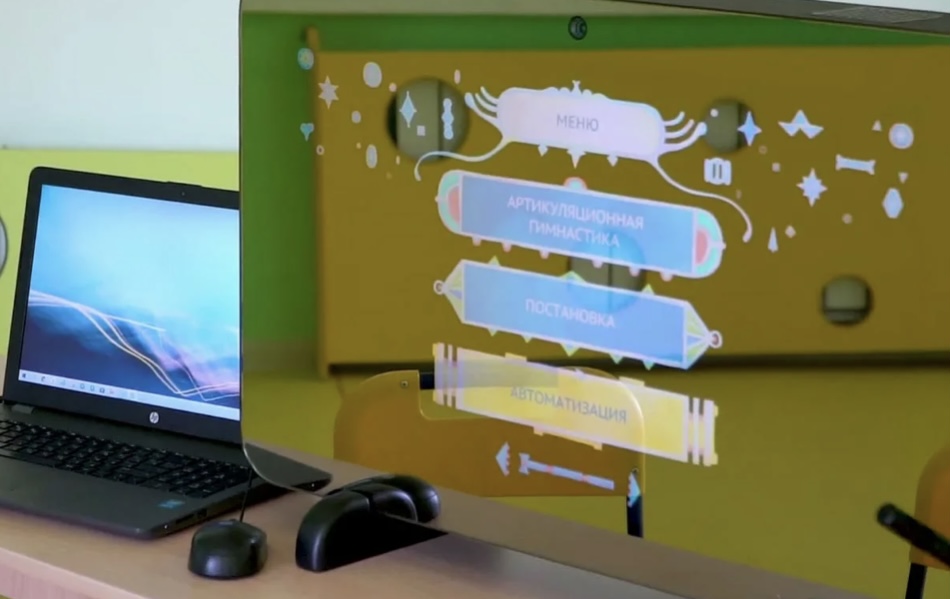 "Умное зеркало ArtikMe»
совмещает в себе следующие 6 блоков занятий:
1 блок : Артикуляционная гимнастика
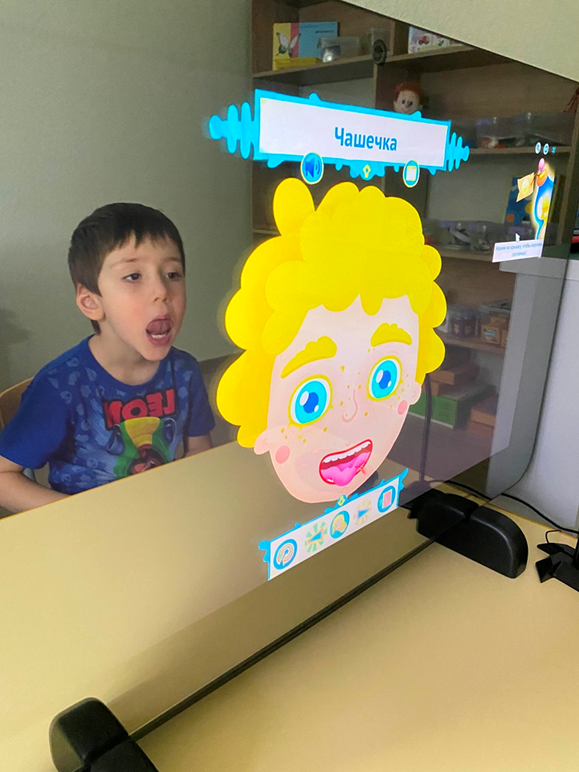 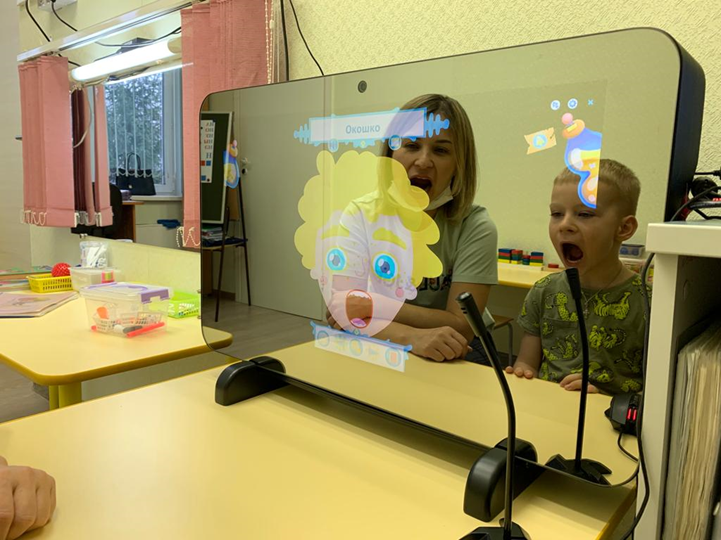 «Окошко»
«Чашечка»
2 блок: Дыхательная гимнастика
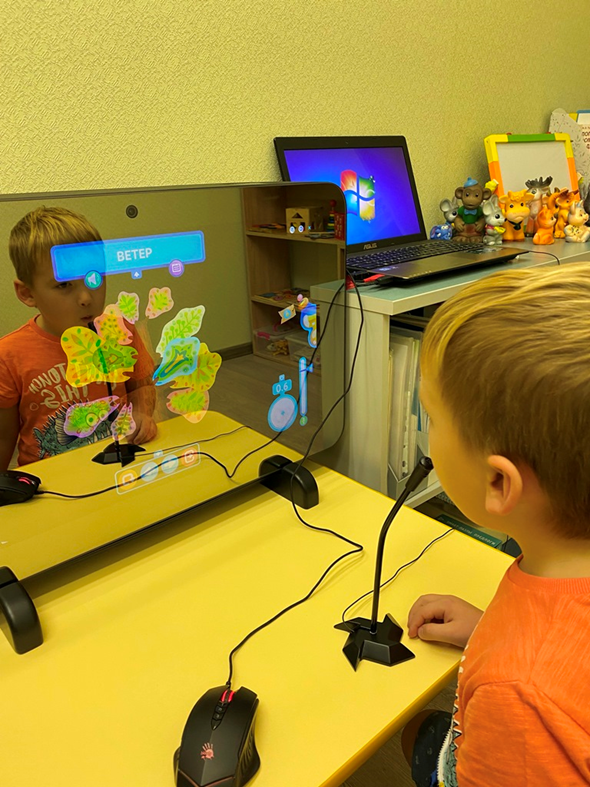 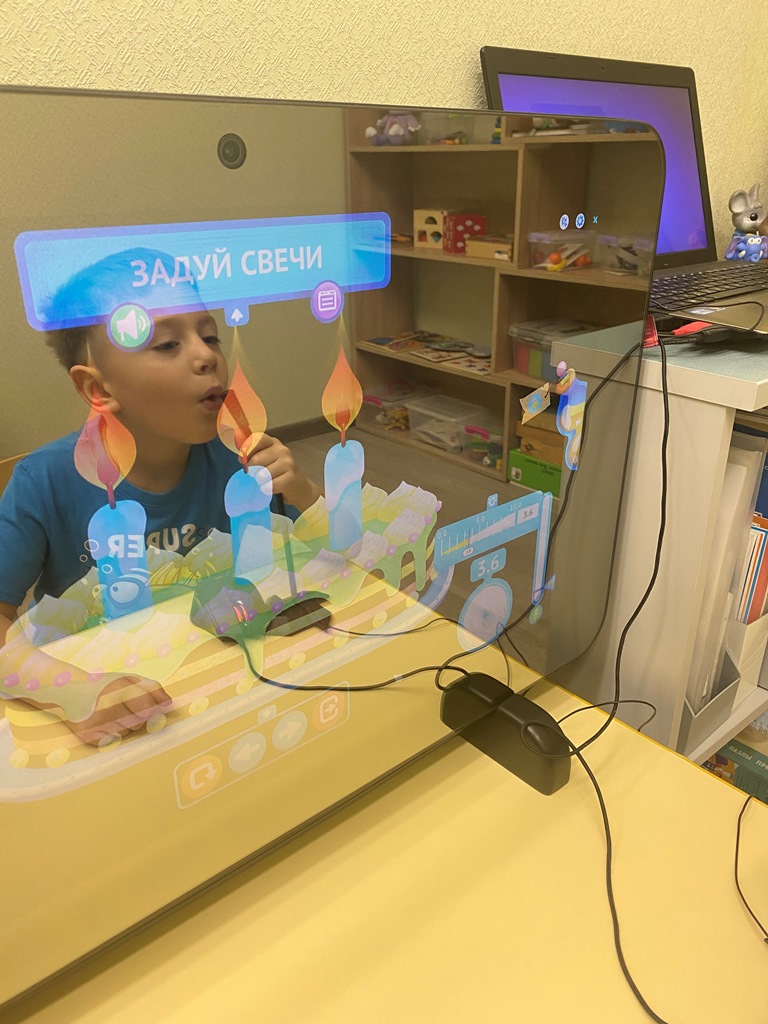 «Ветер»
«Задуй свечи»
3 блок : Постановка звуков
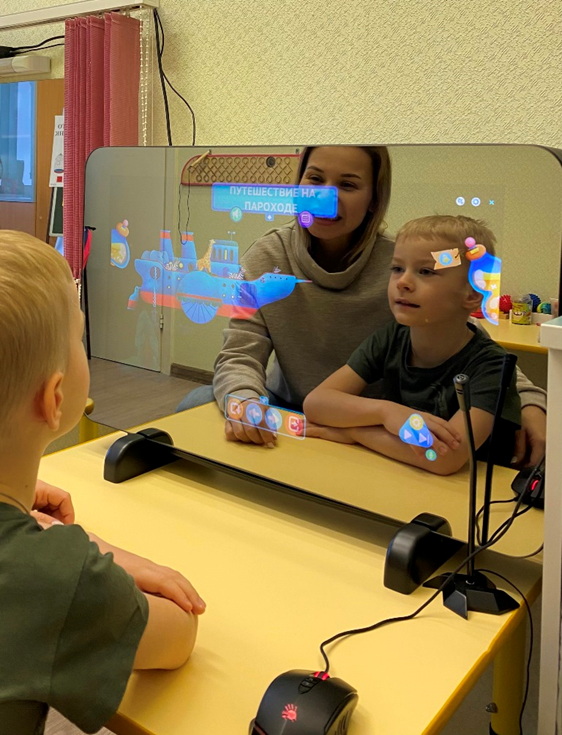 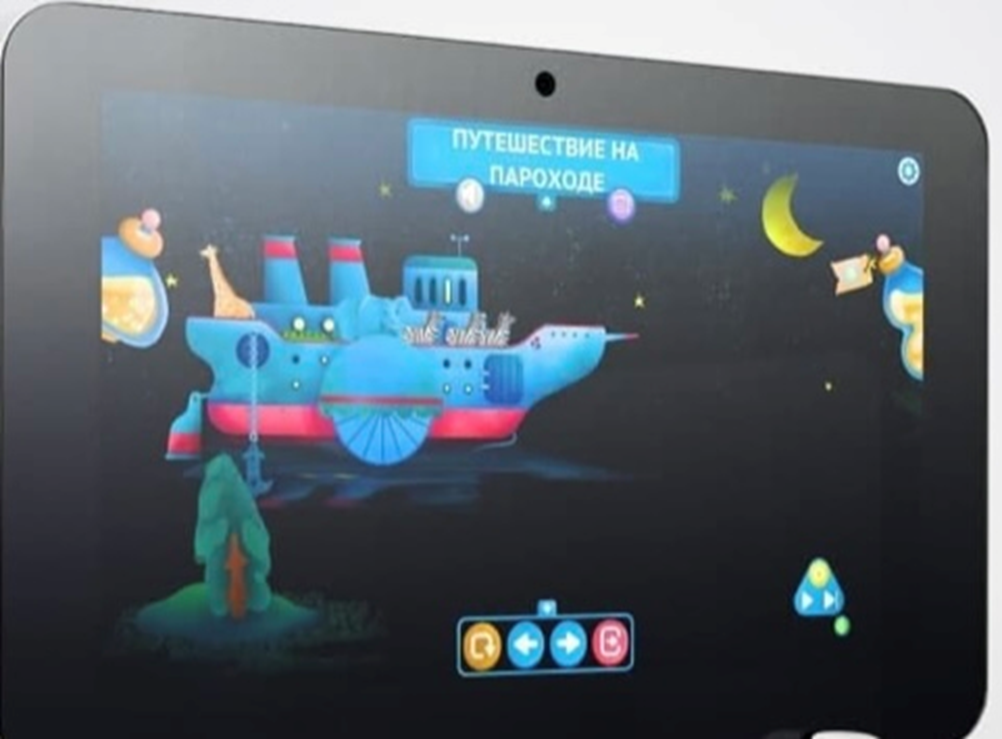 «Путешествие на пароходе,
 постановка звука «Л»
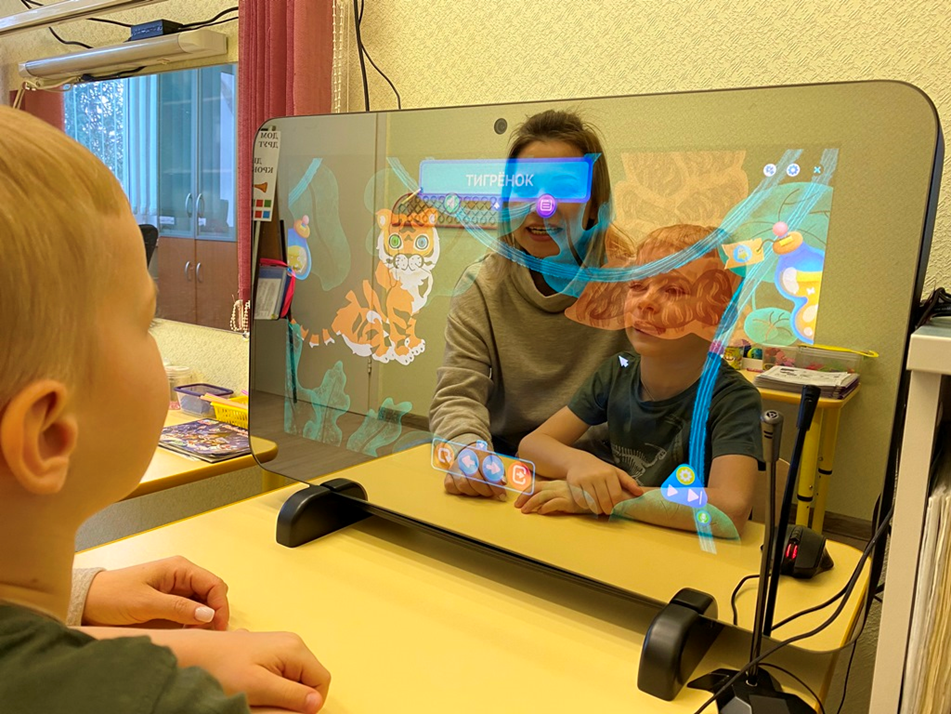 «Путешествие на пароходе,
 постановка звука «Л»
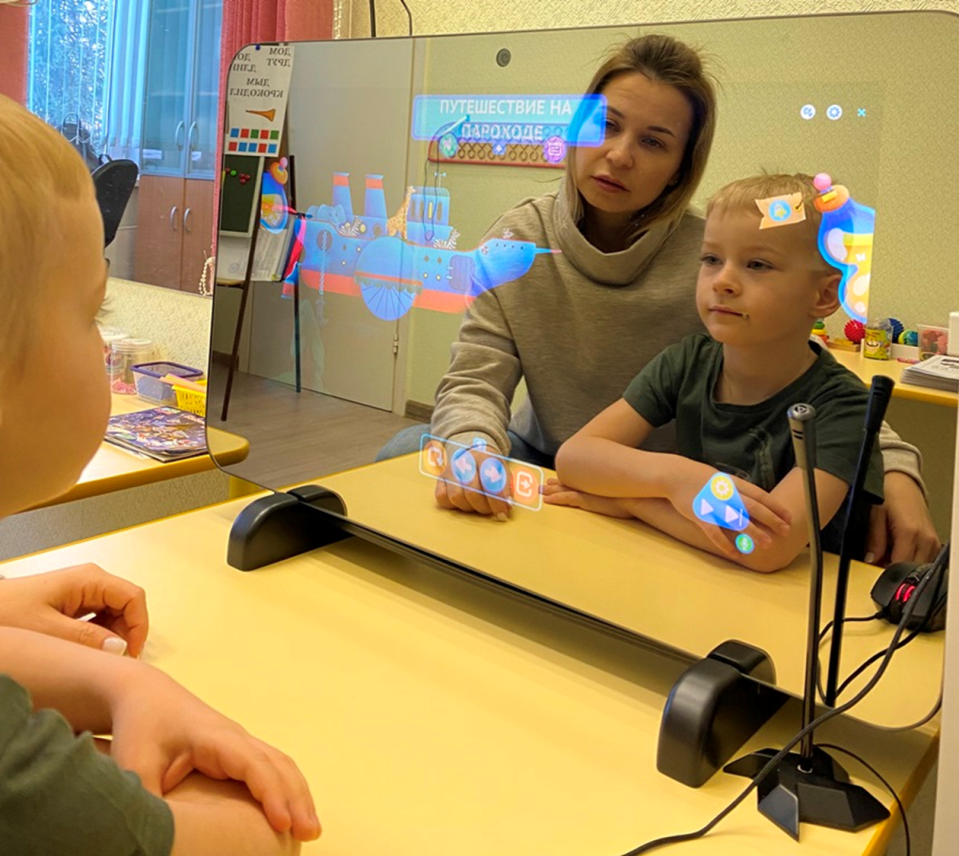 «Тигрёнок». Постановка звука «Р»
4 блок :Автоматизация звуков
«Определение места звука «Ш» в слове»
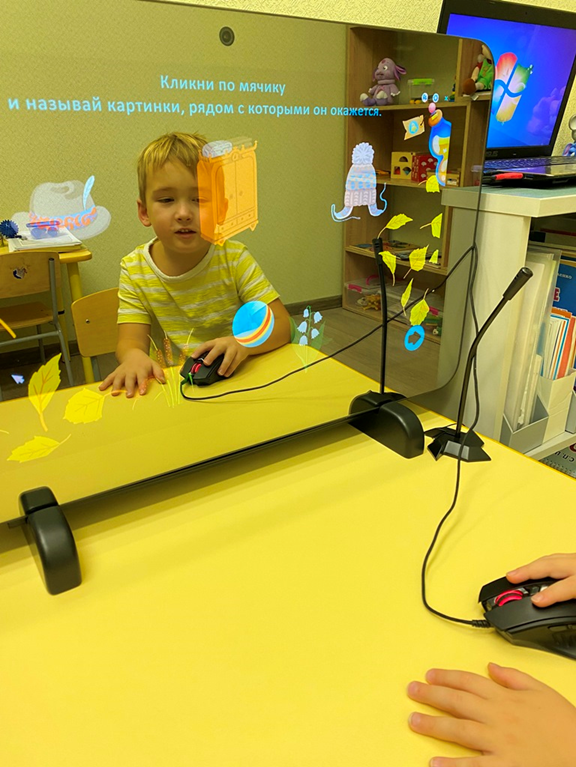 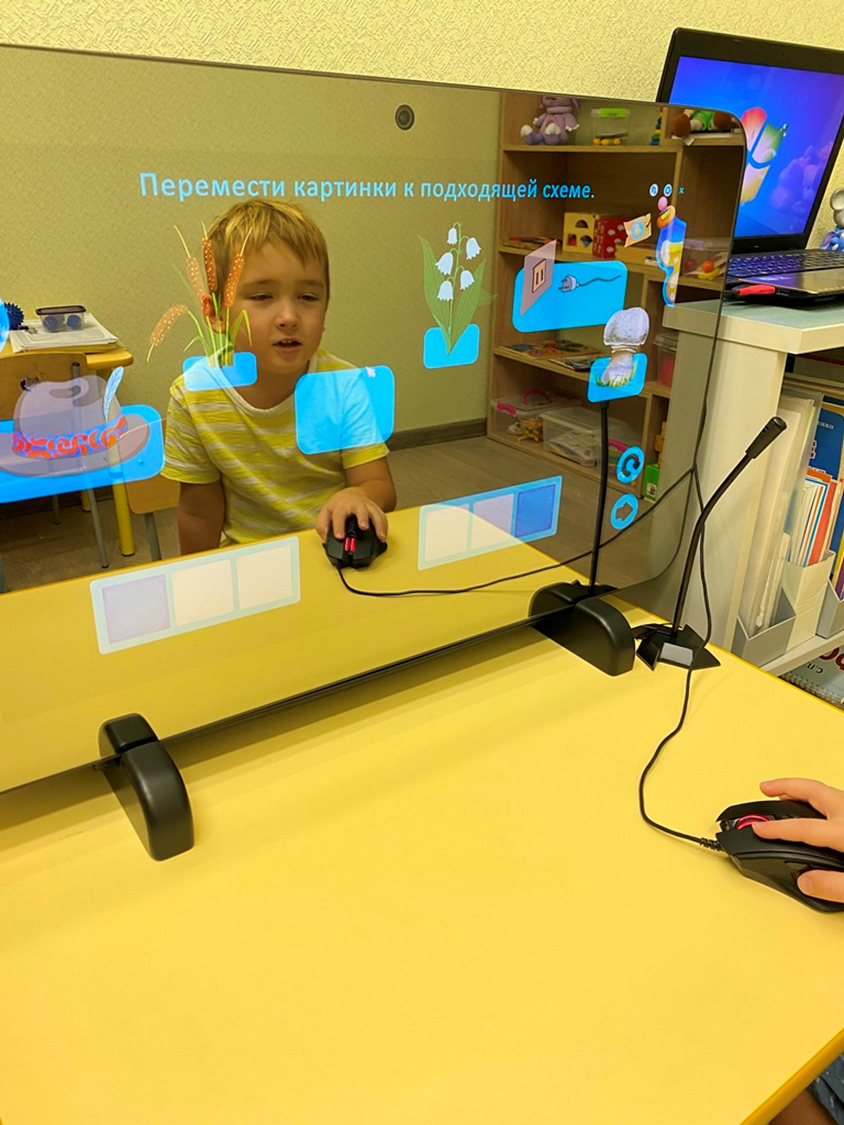 Автоматизация звука «Ш»
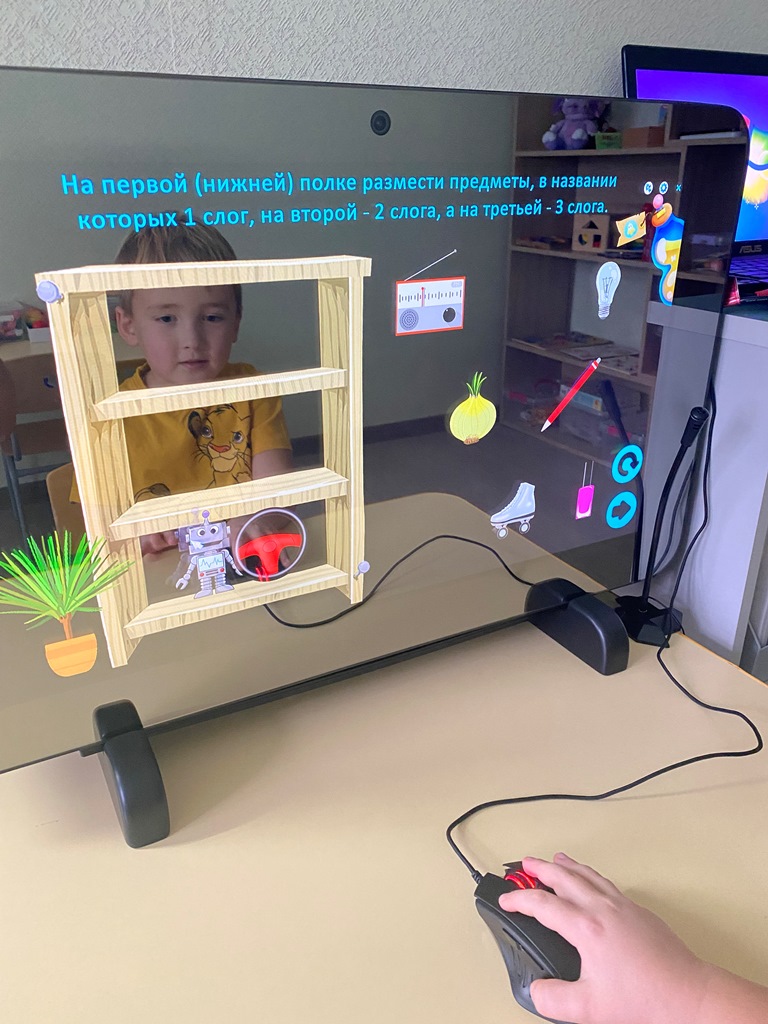 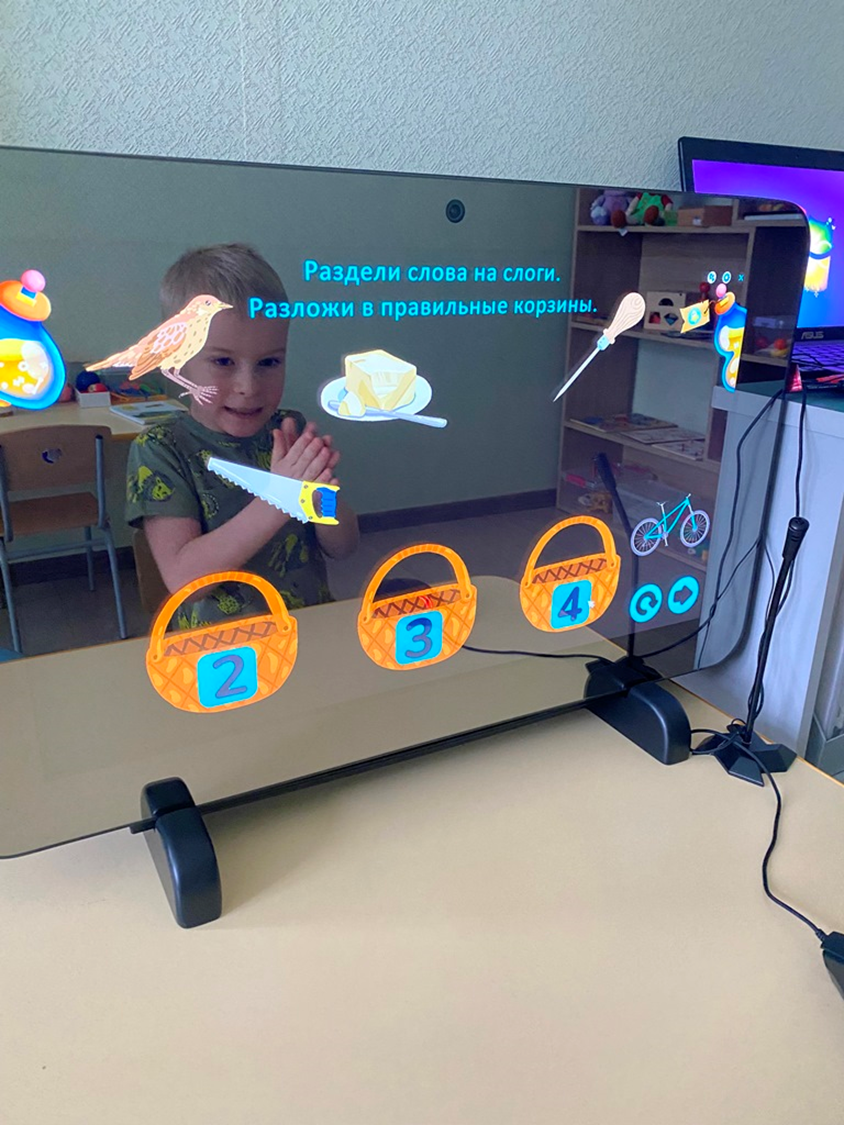 «Деление слов на слоги»
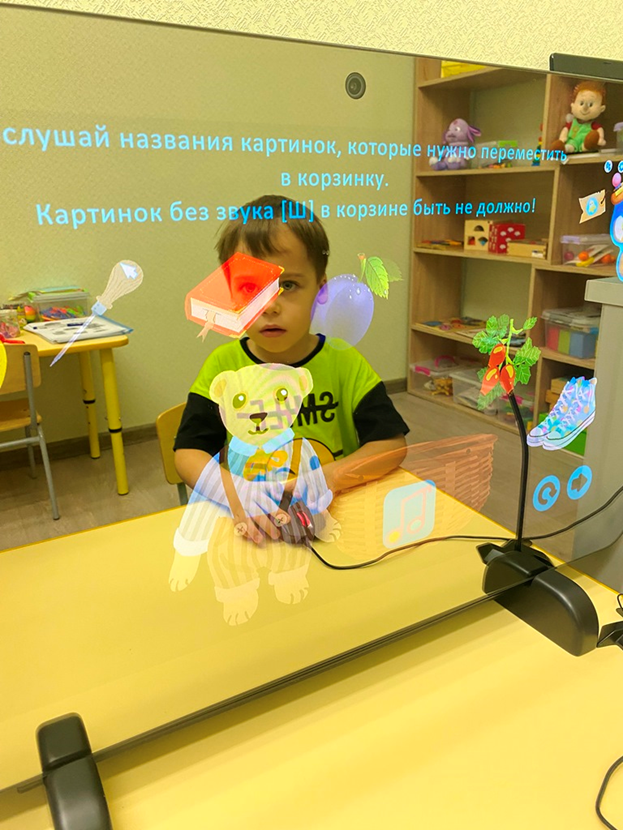 Следи за появляющимися стрелками,
 называй картинки, на которые они указывают.
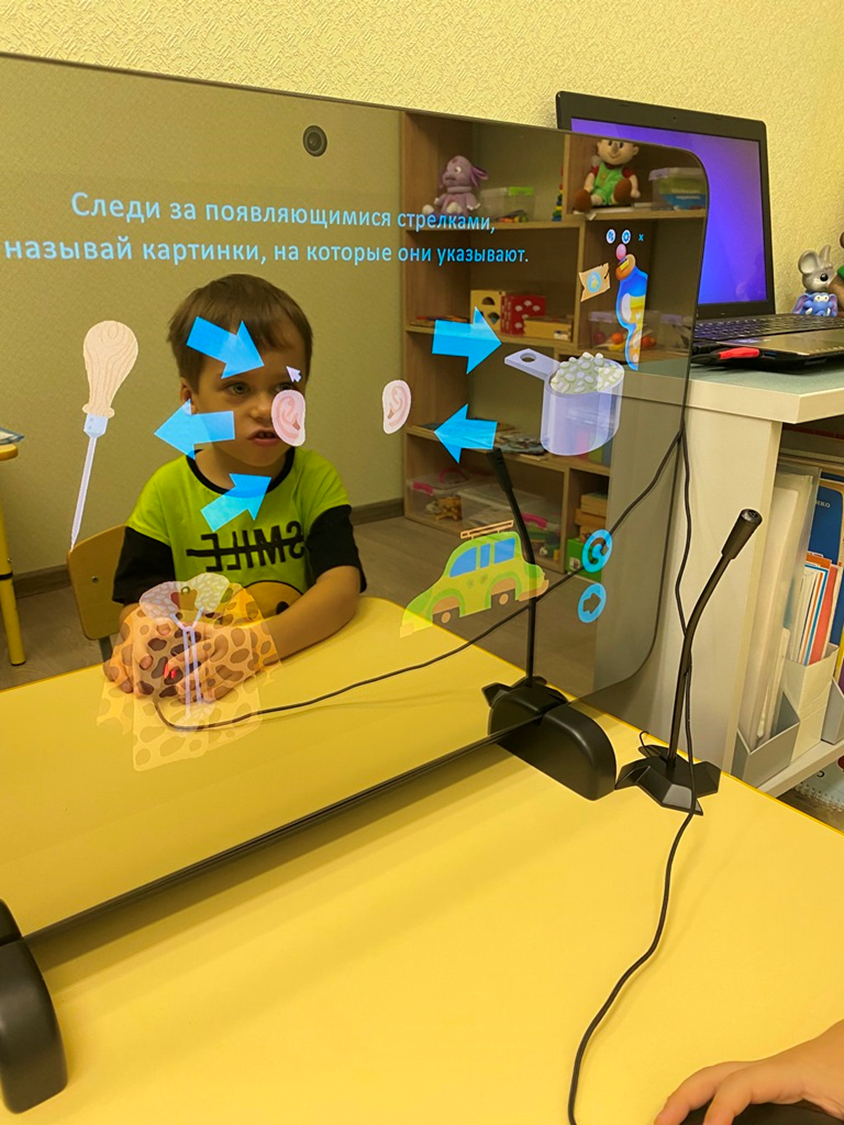 Слушай названия картинок, которые нужно
переместить в корзинку.
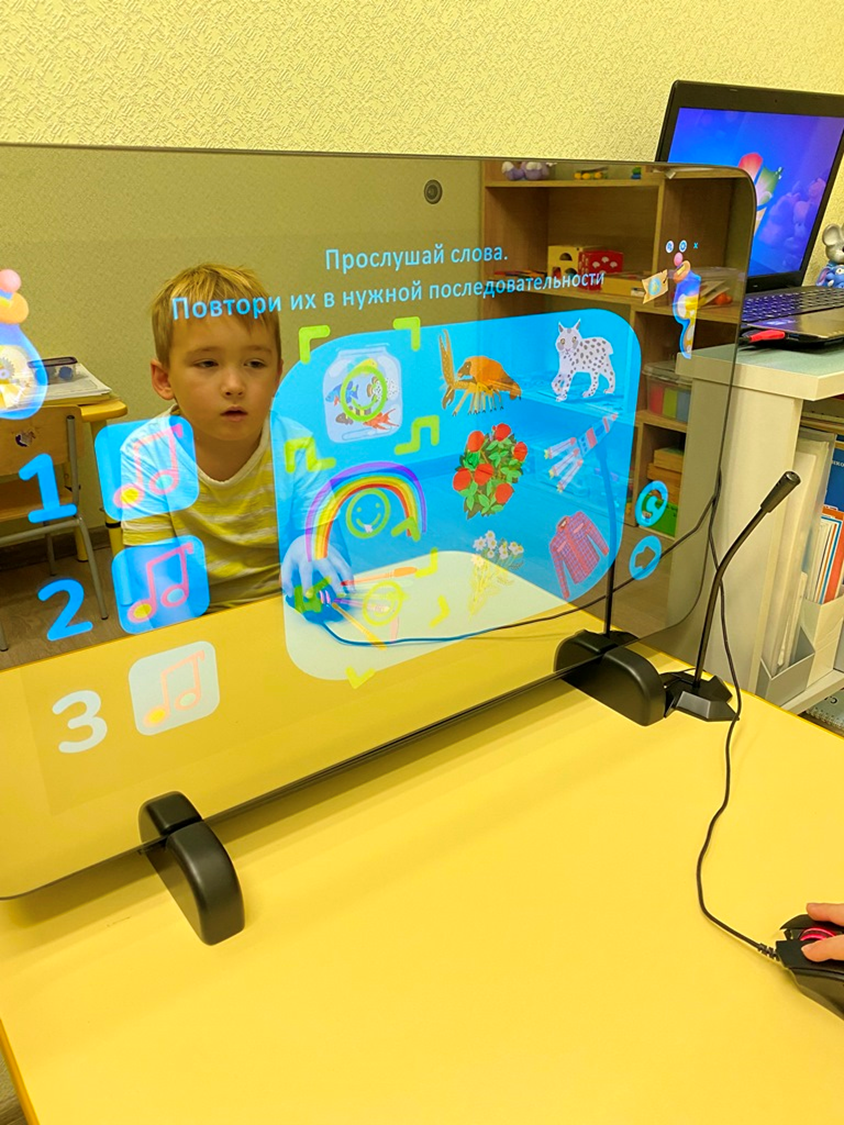 Послушай слова. Размести картинки 
на нужной полке.
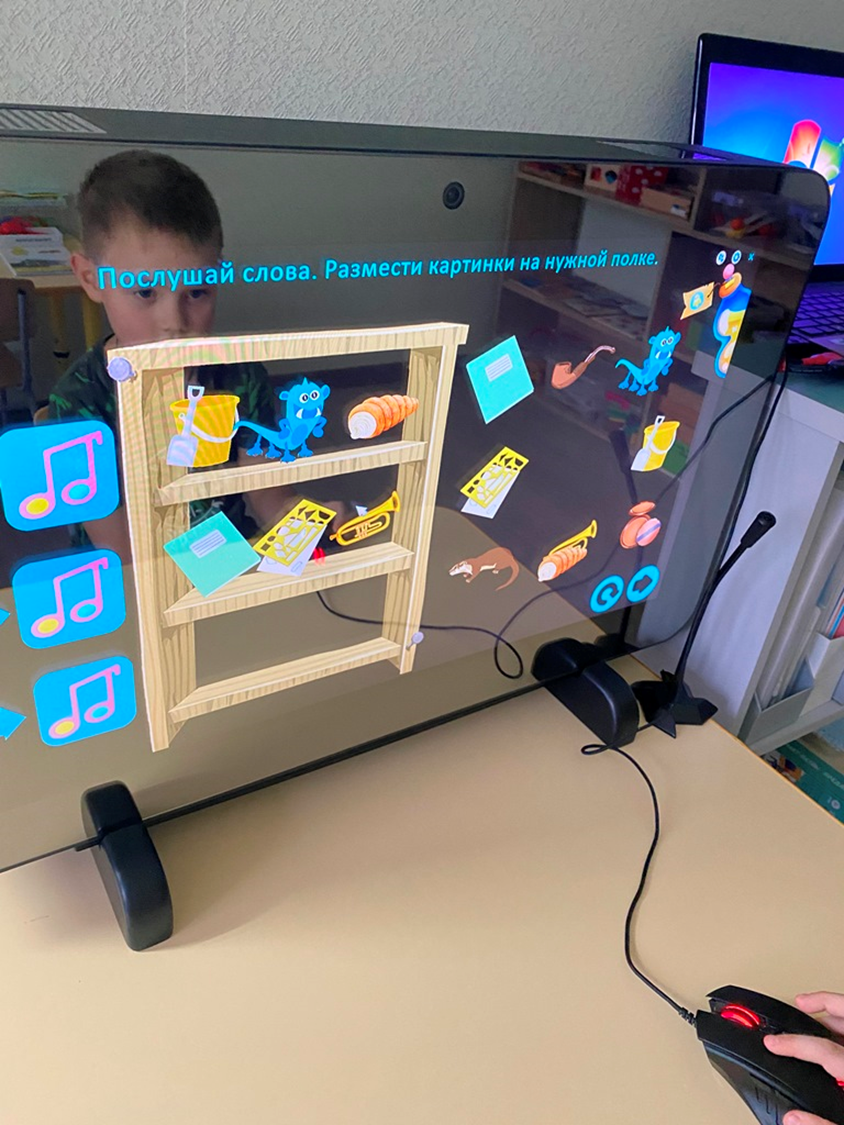 Послушай слова. Повтори их в нужной 
последовательности.
Подбери картинки ,подходящие друг другу.
Назови картинки. Соедини их линиями.
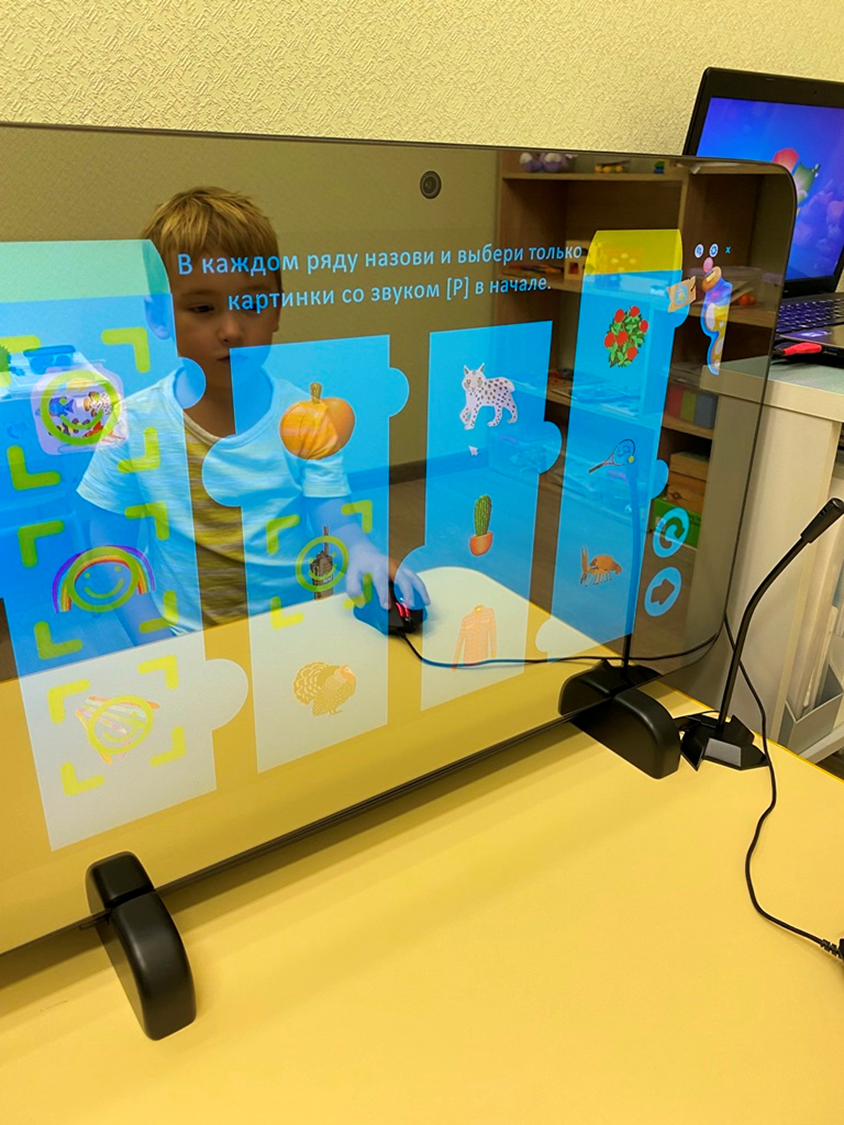 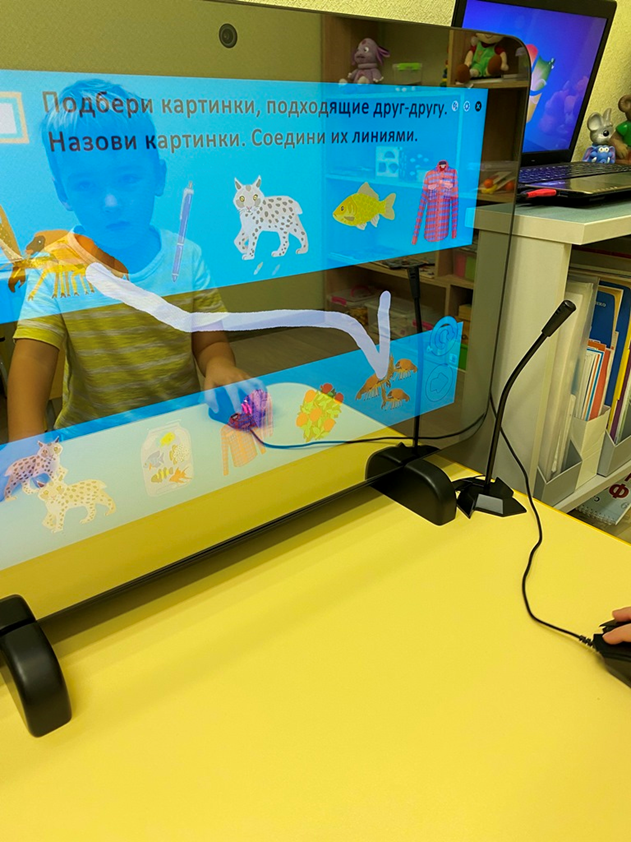 В каждом ряду назови и выбери картинки 
со звуком «Р» в начале
Определи, правильно ли выполнен
 звуковой анализ слов.
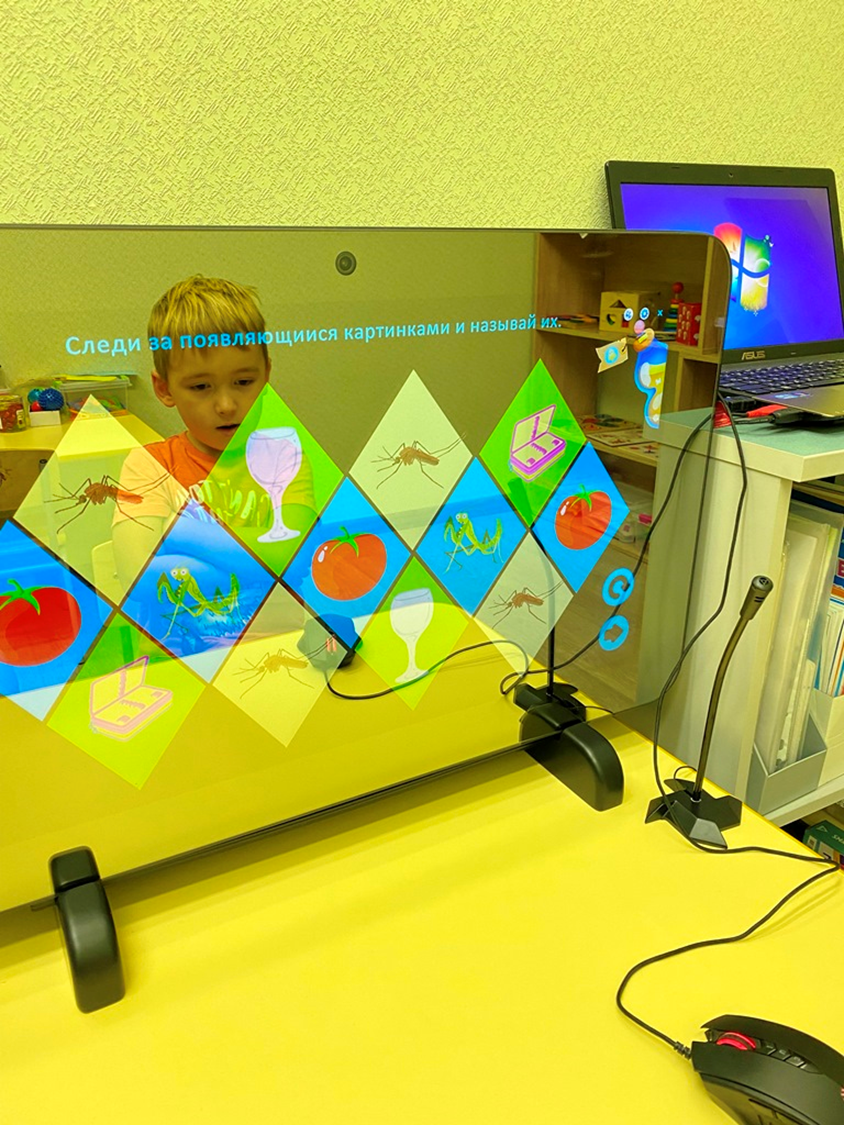 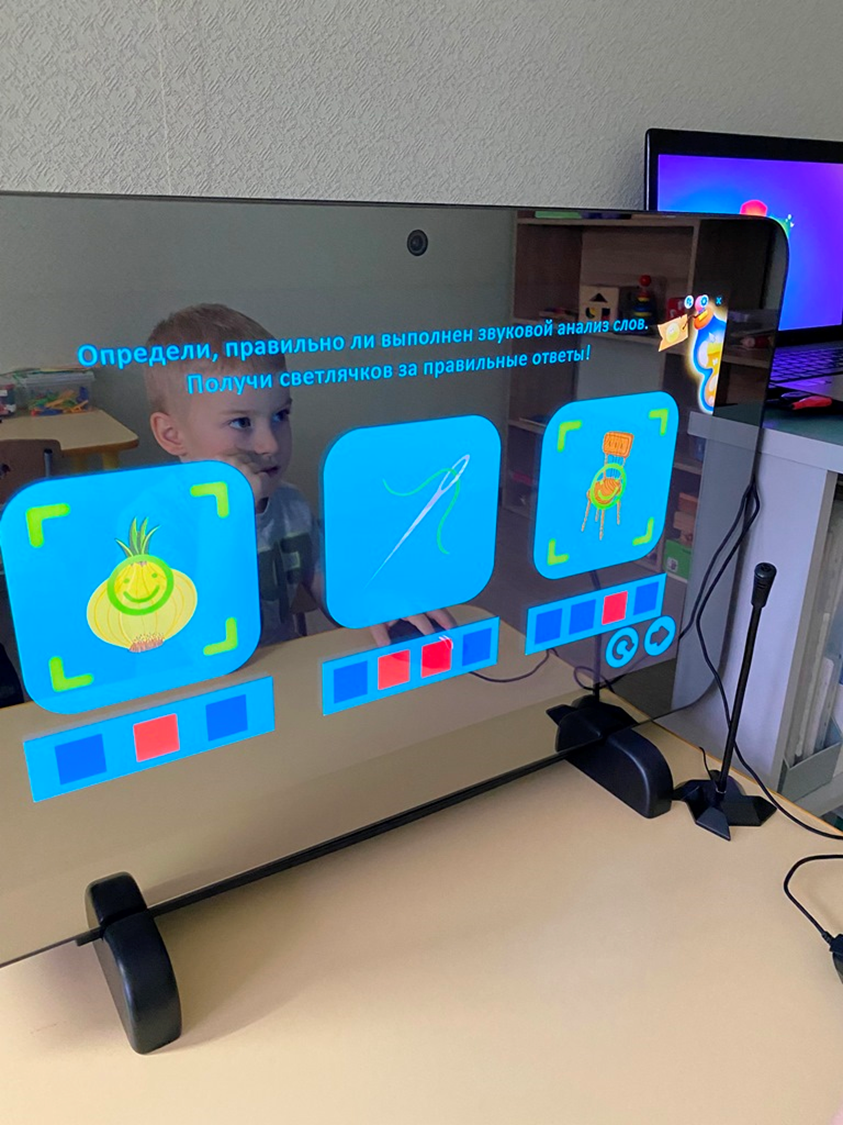 Следи за появляющимися картинками
и  называй их.
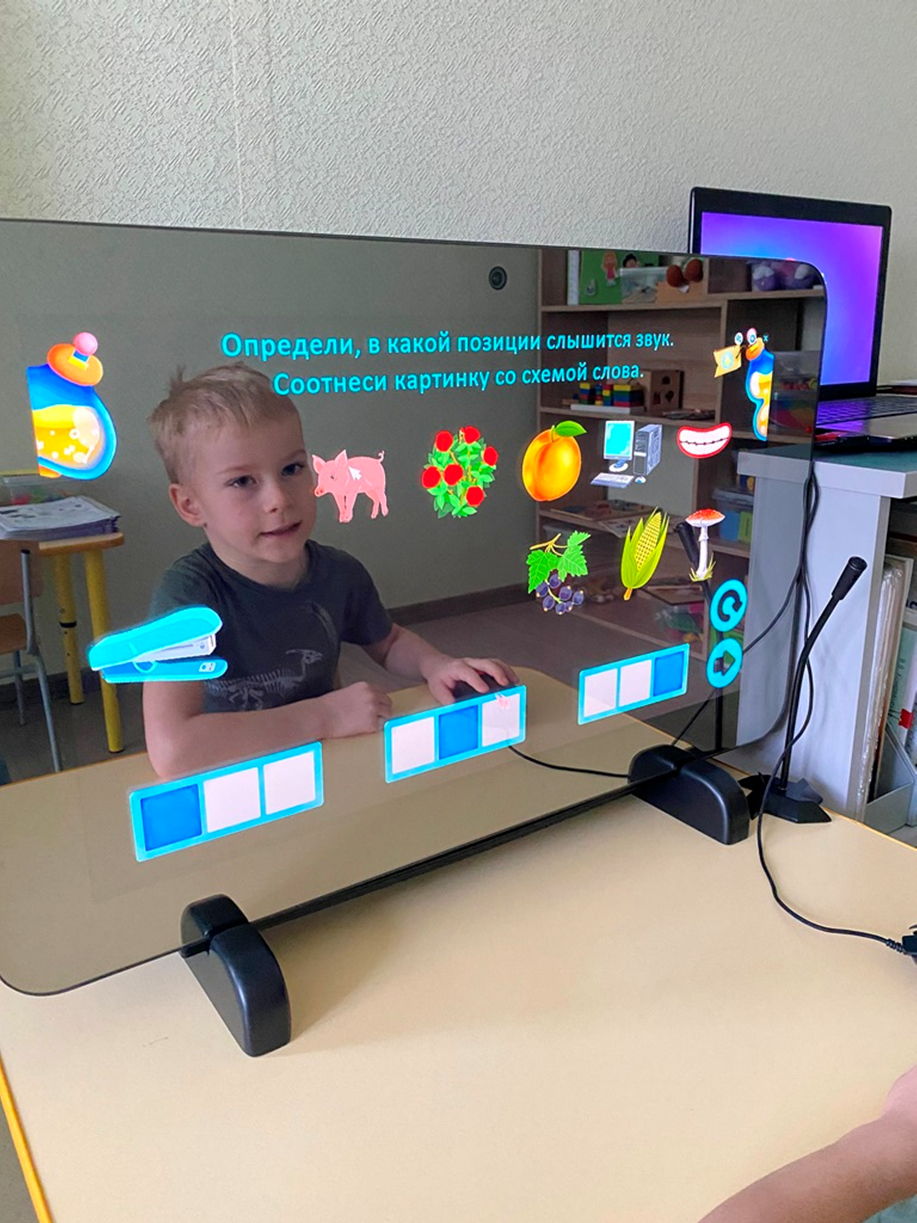 Выбери слова в которых слышится звук «Р»
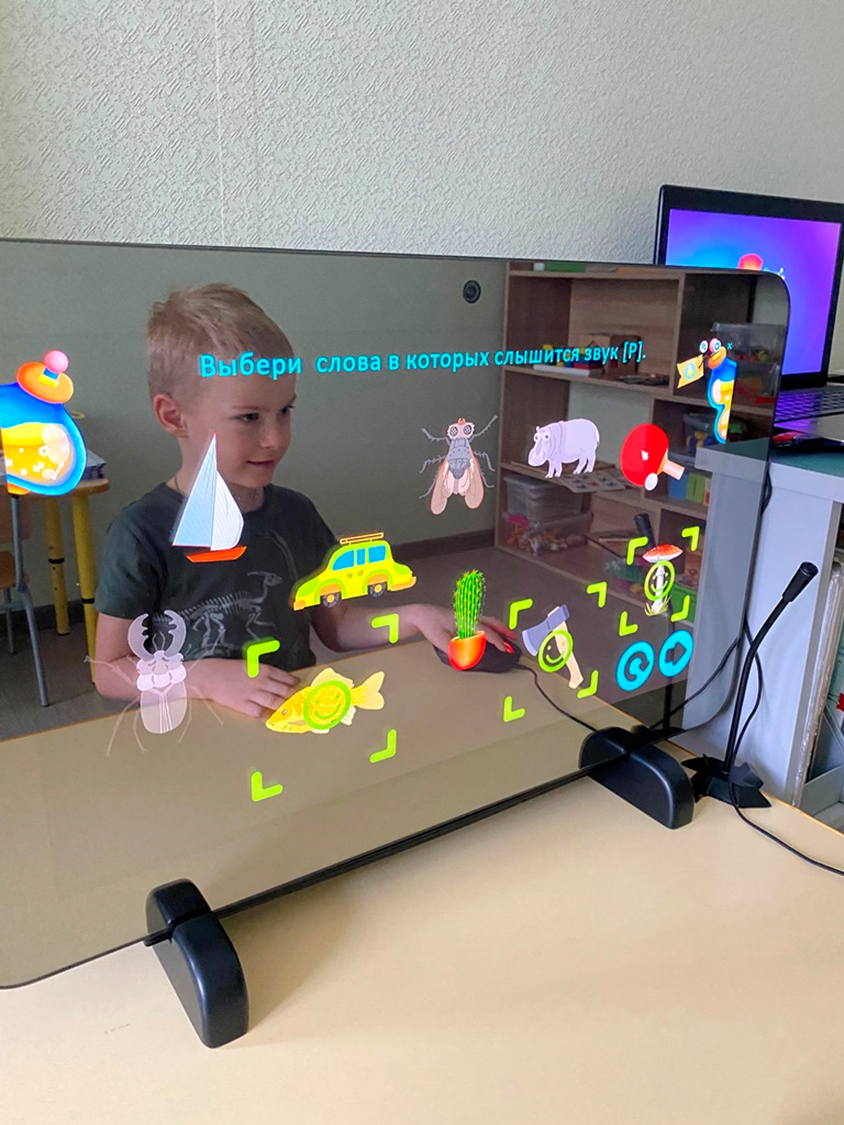 Определи, в какой позиции слышится звук « Р»
5 блок: Дифференциация звуков
Назови все картинки. 
Положи слова в правильную корзинку.
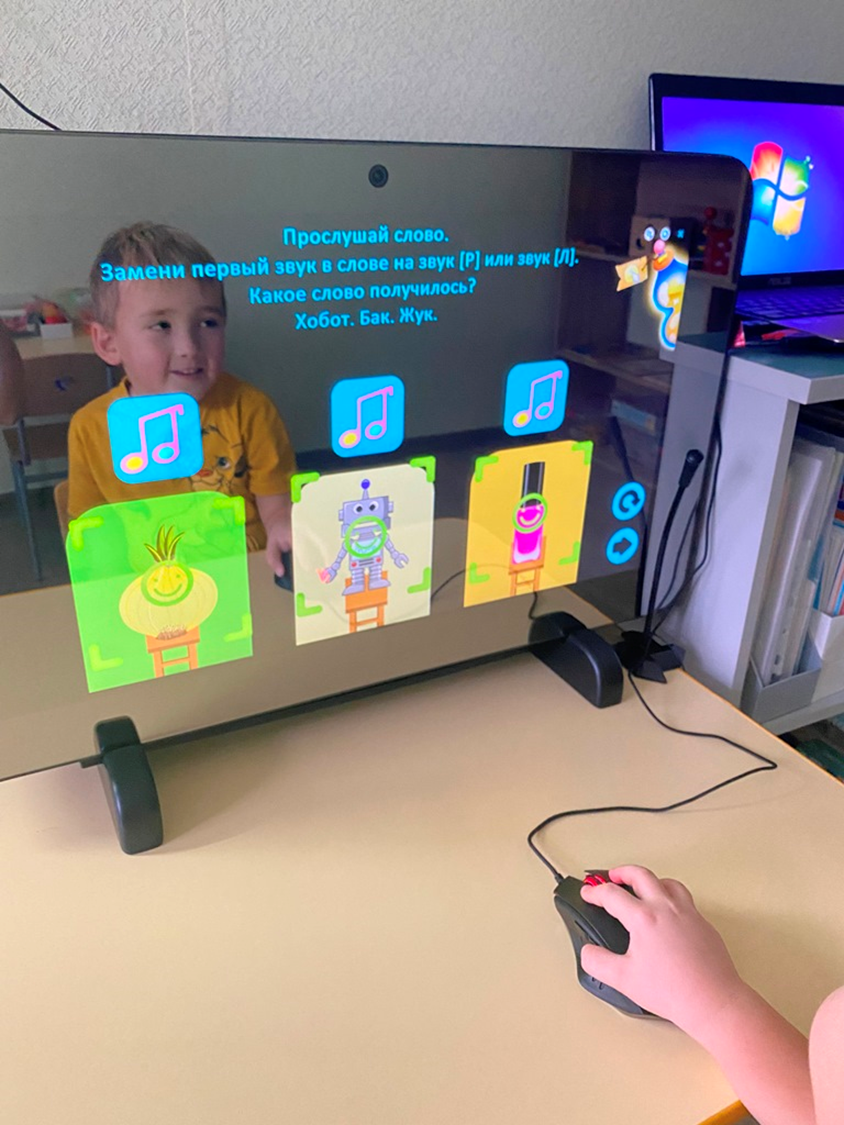 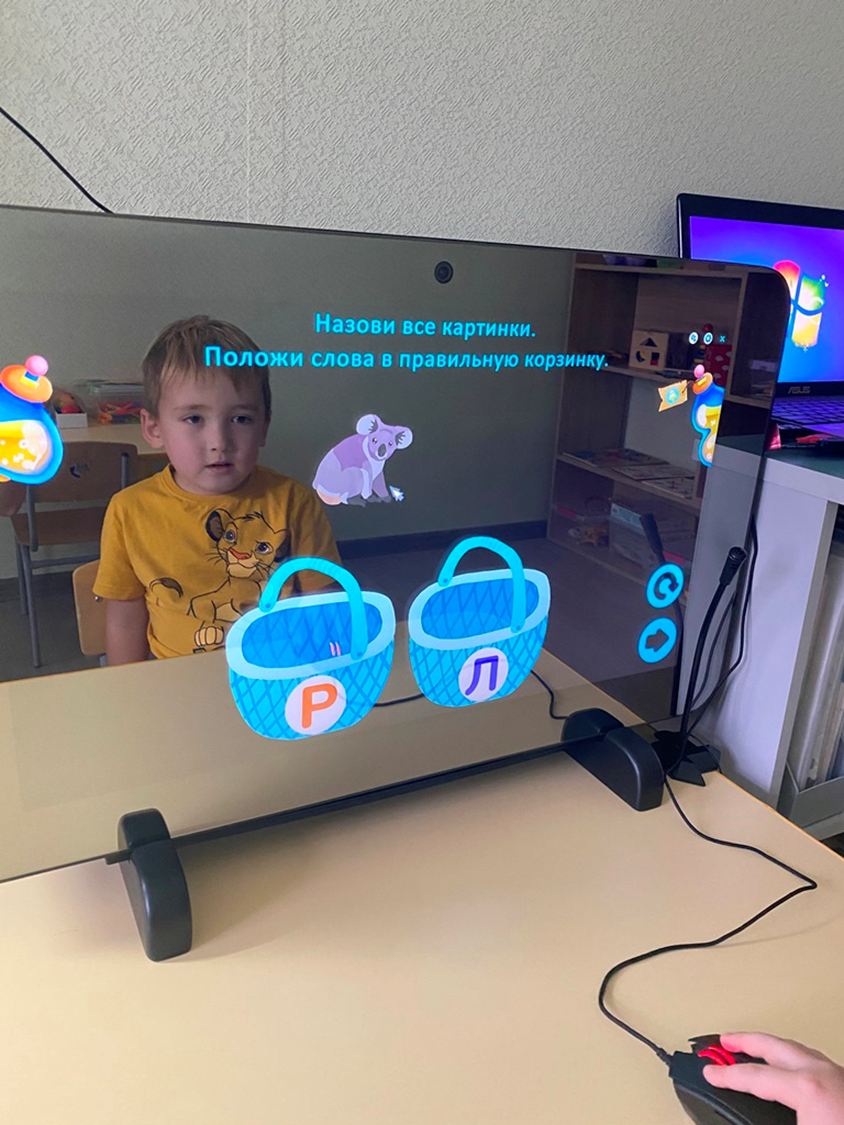 Послушай слово. 
Замени первый звук в слове на звук «Р»
 или звук «Л». 
Какое слово получилось?
6 блок: Конструктор занятий
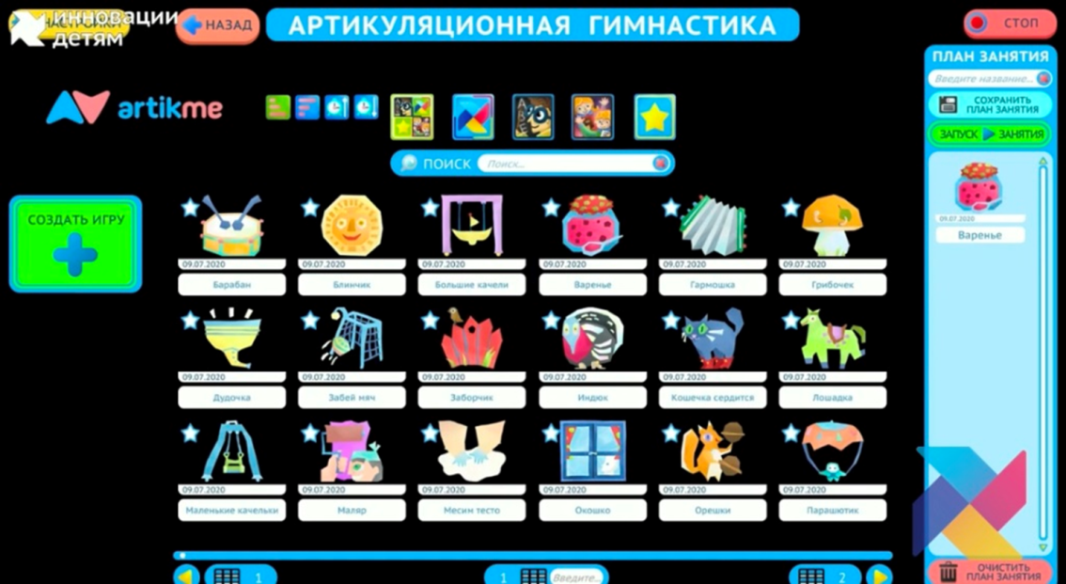 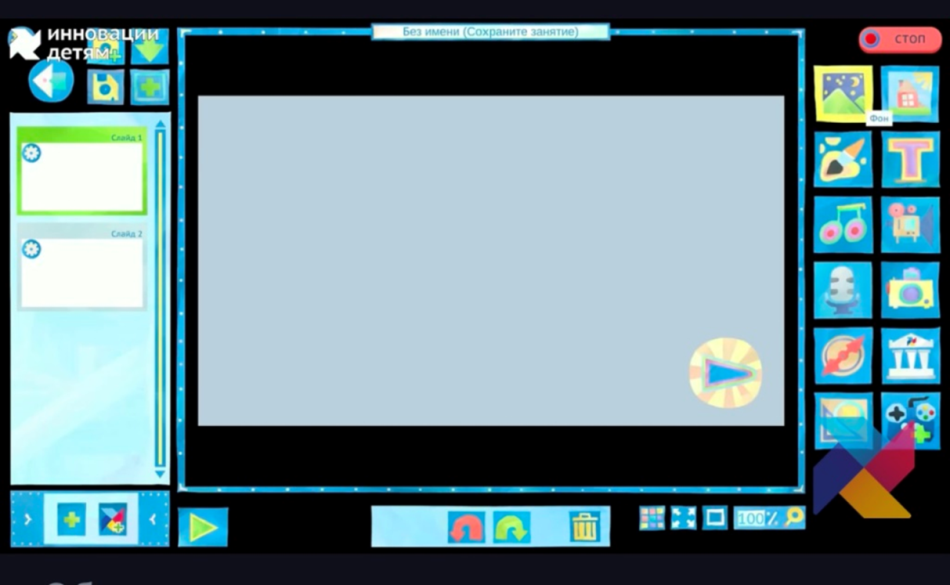 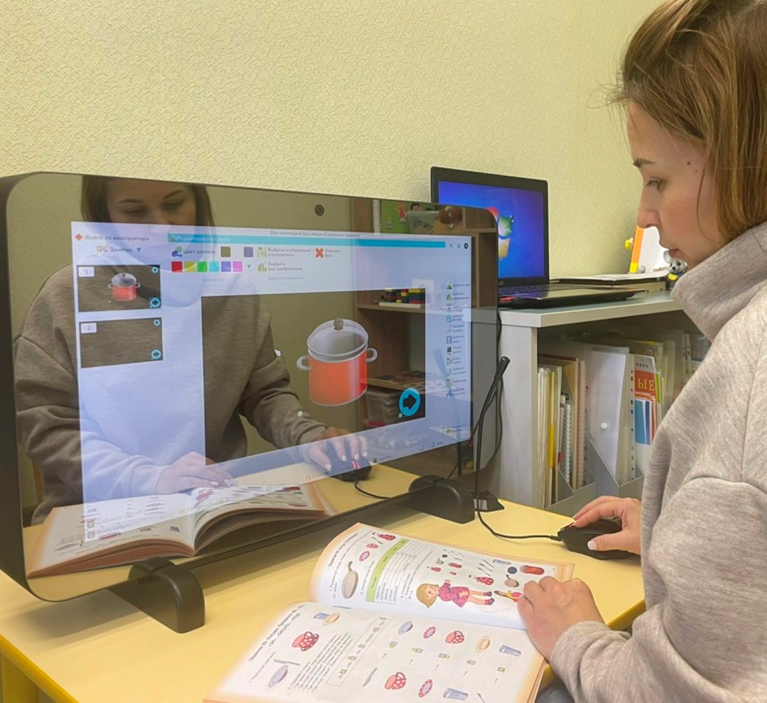 СПАСИБО  ЗА  ВНИМАНИЕ!